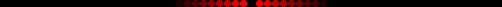 TRƯỜNG TIỂU HỌC XUÂN YÊN
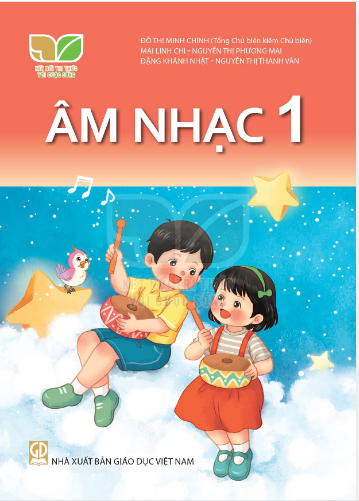 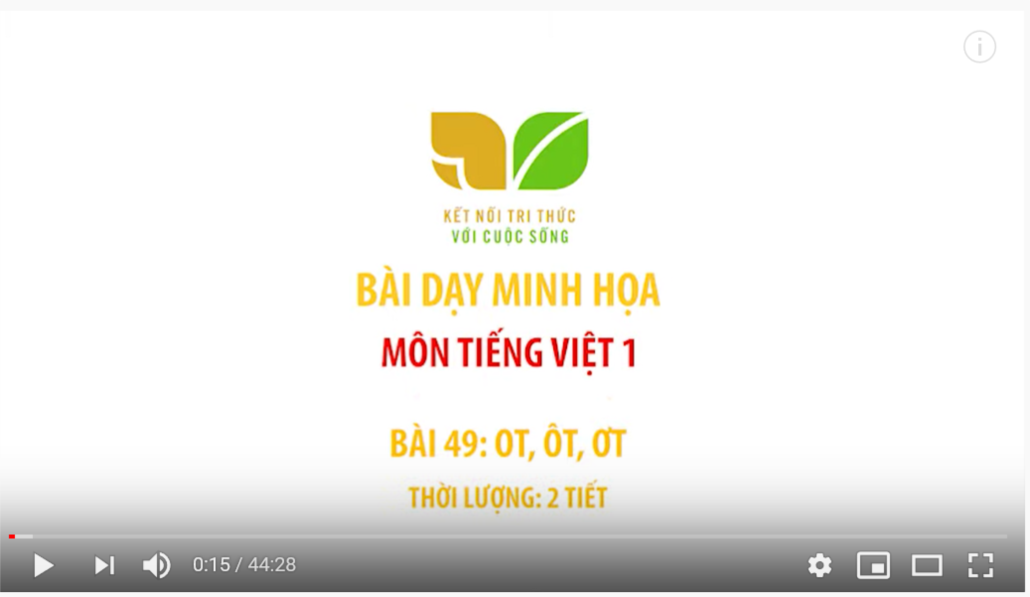 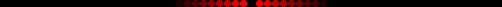 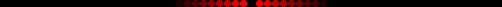 CHỦ ĐỀ 4:TIẾT 3
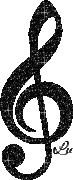 GV: Trần Thị Hạnh
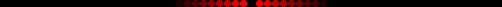 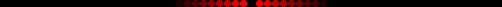 Tiếng trống trường
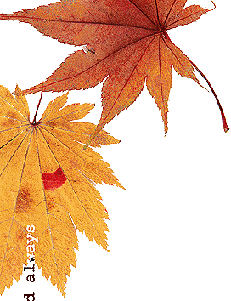 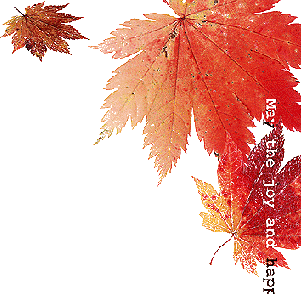 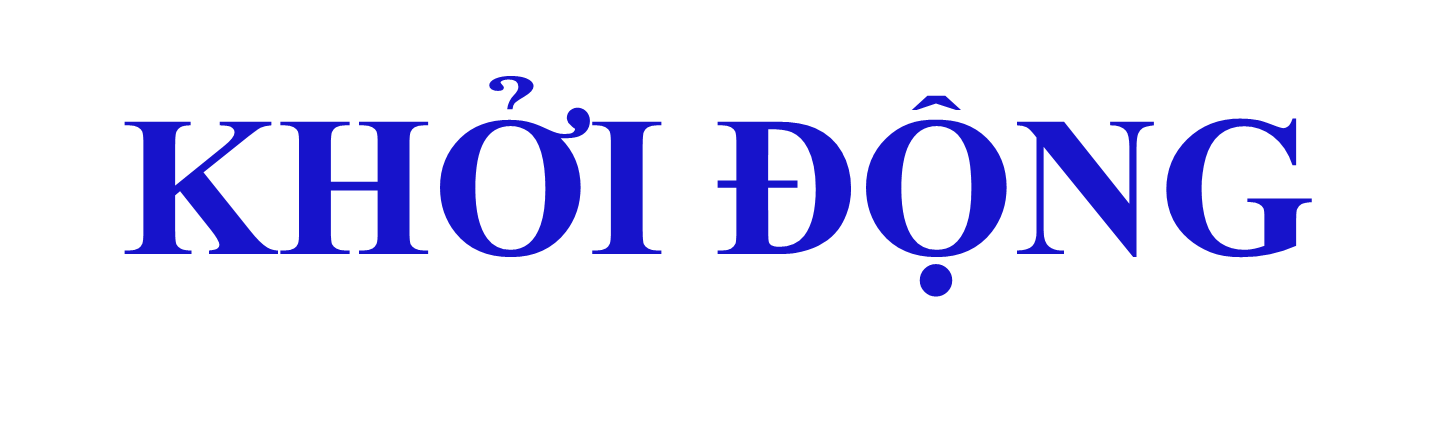 Đây là âm thanh gì?
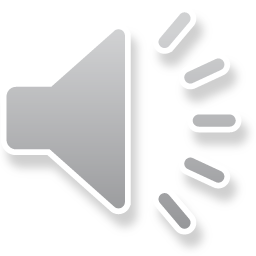 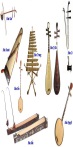 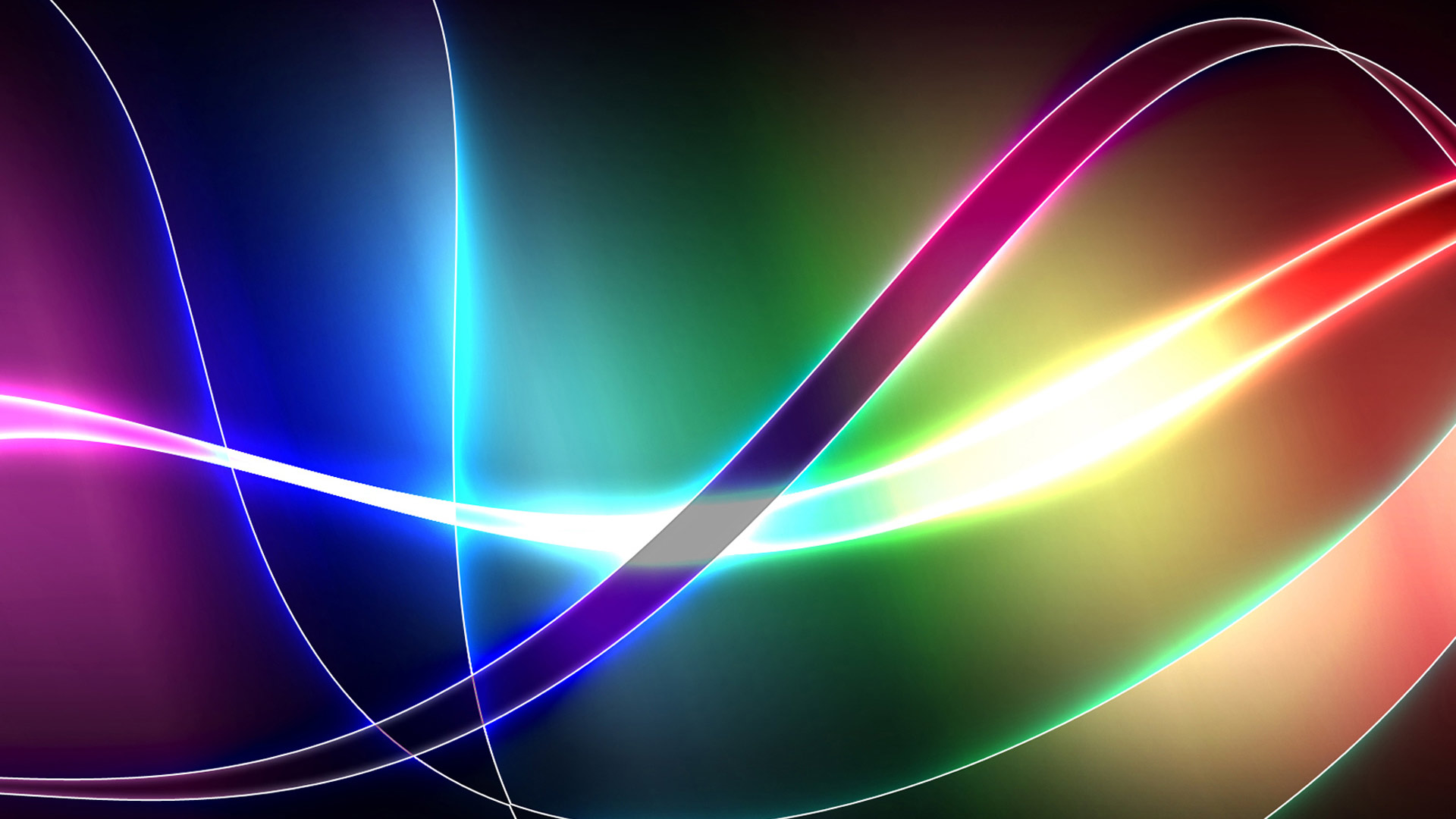 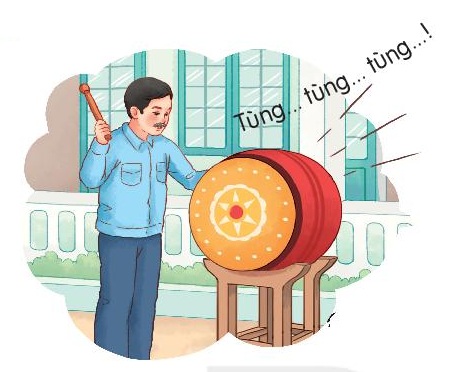 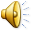 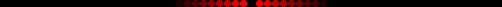 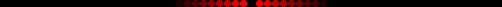 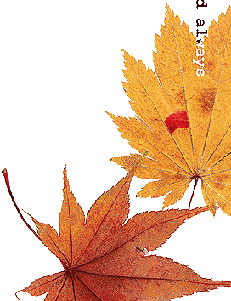 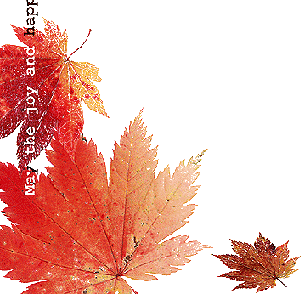 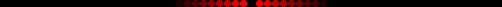 Thứ 3 ngày 12 tháng 12 năm 2023
Âm nhạc
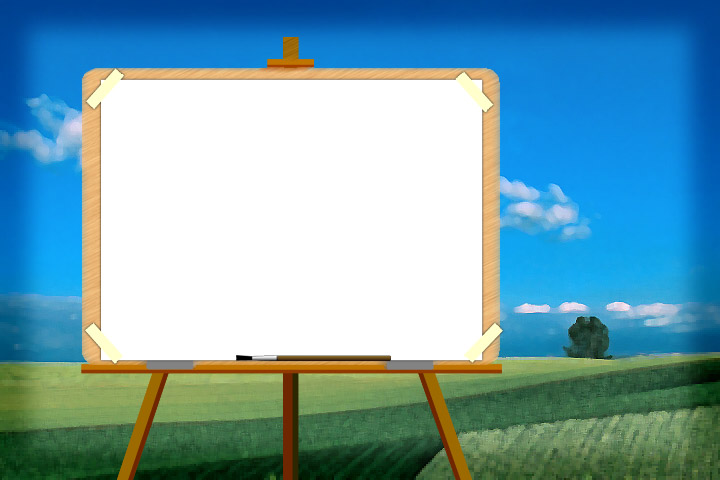 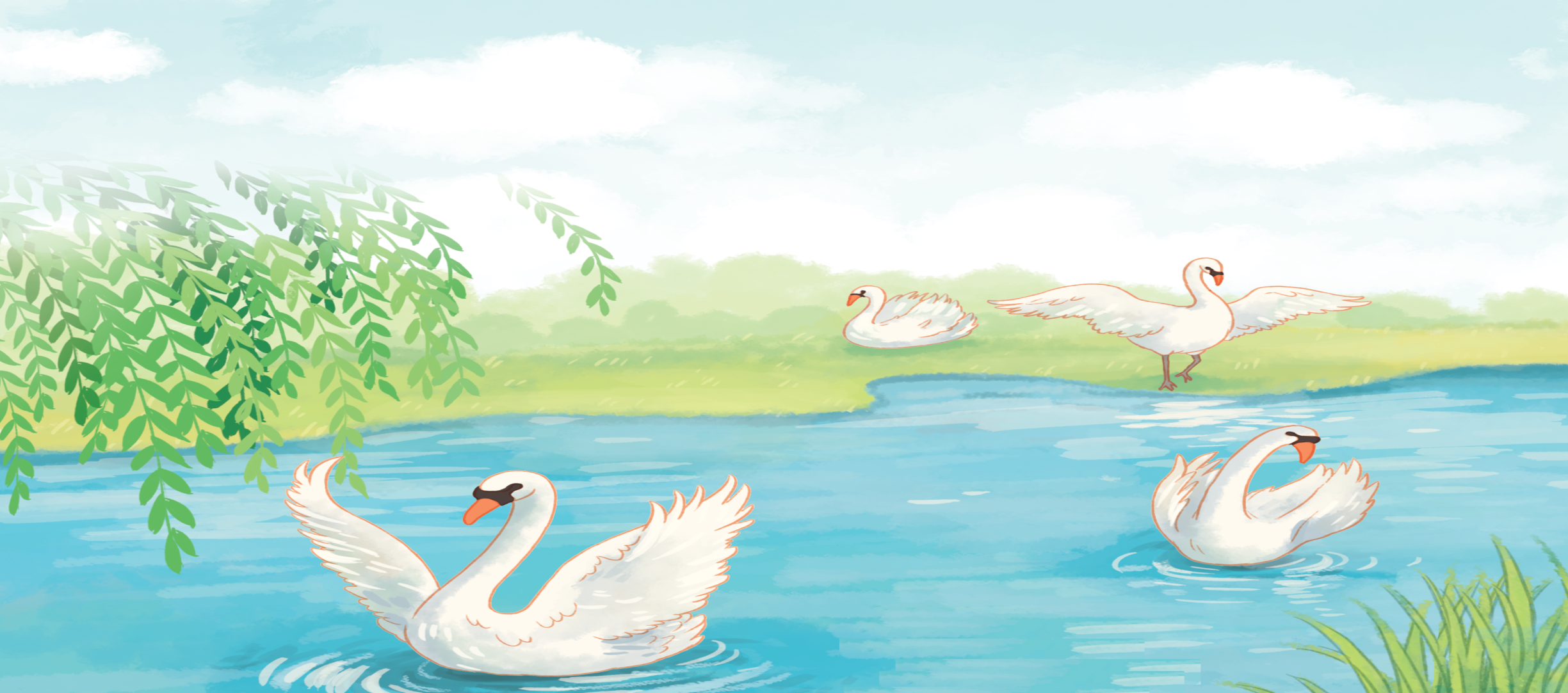 TRỐNG CÁI
Thường thức âm nhạc:
Nghe nhạc:
VŨ KHÚC THIÊN NGA
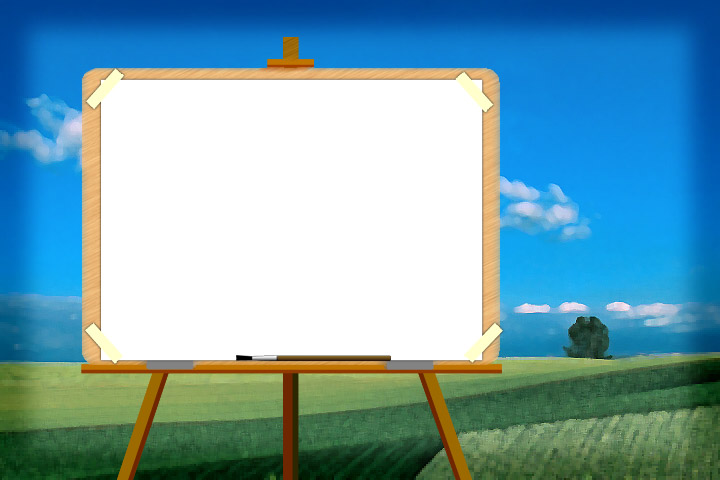 Thường thức âm nhạc:
TRỐNG CÁI
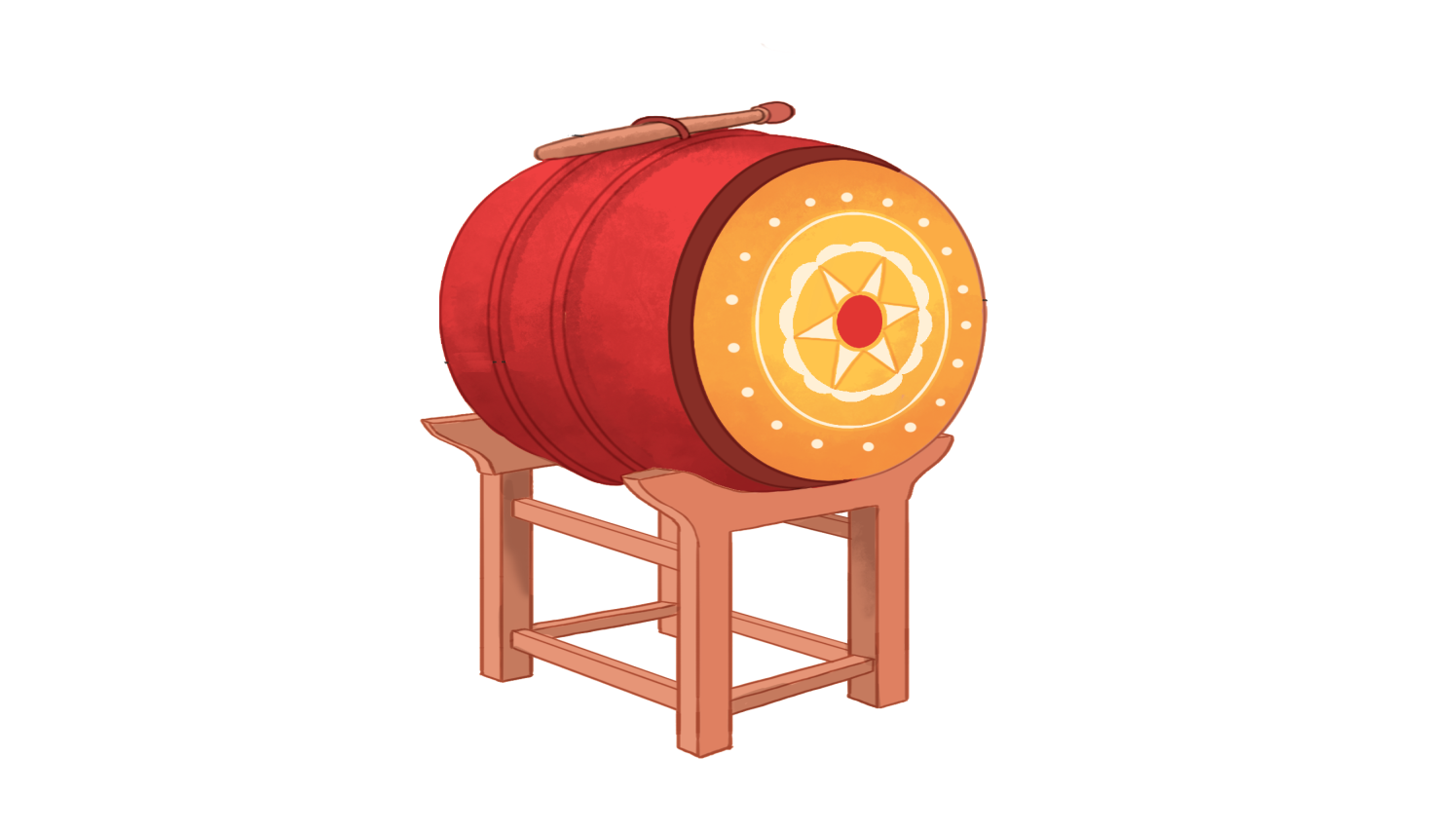 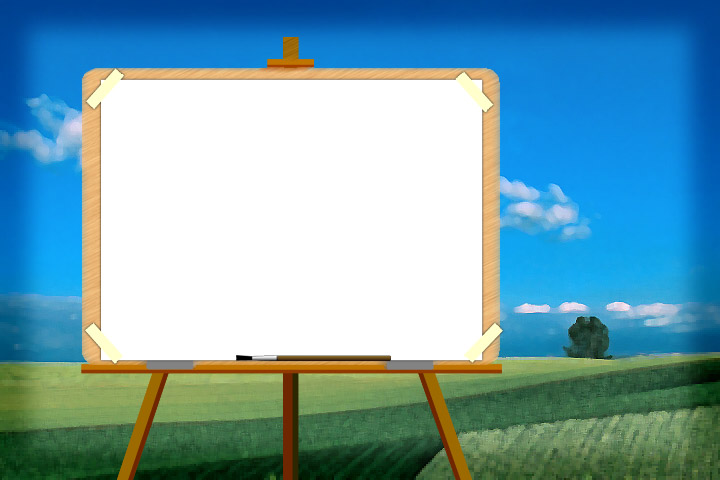 TRỐNG CÁI
CẤU TẠO
Dùi trống
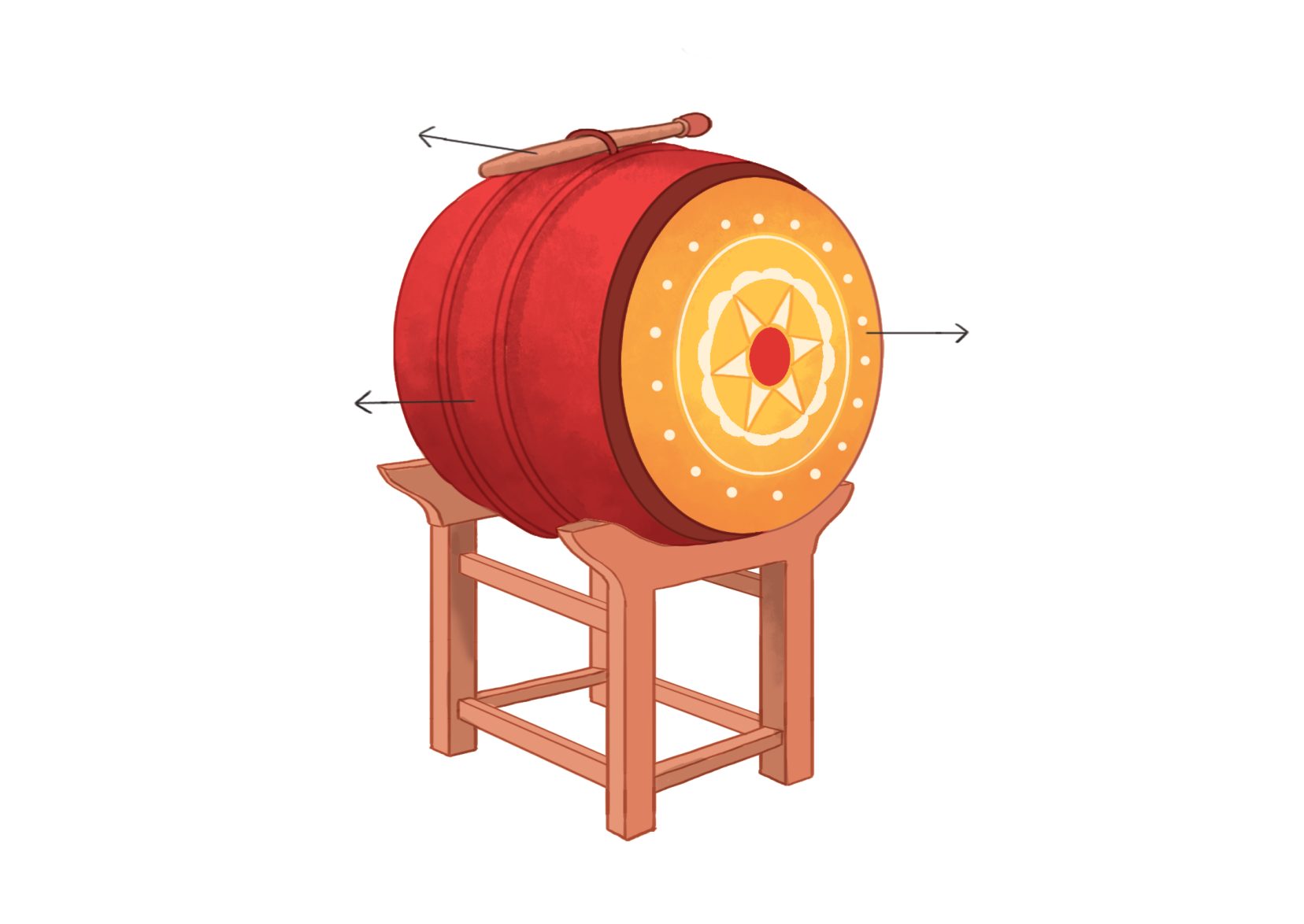 Mặt trống
Thân trống
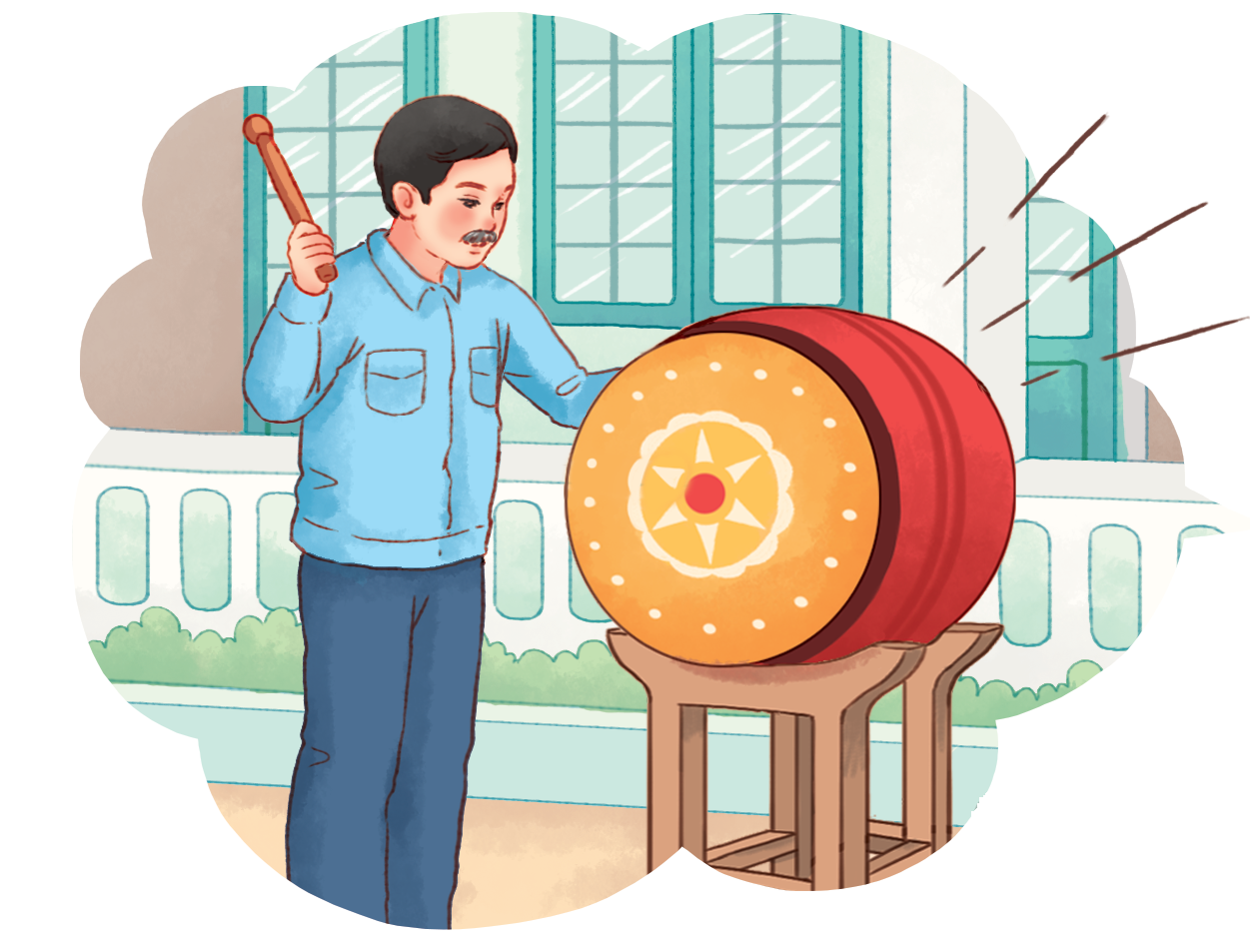 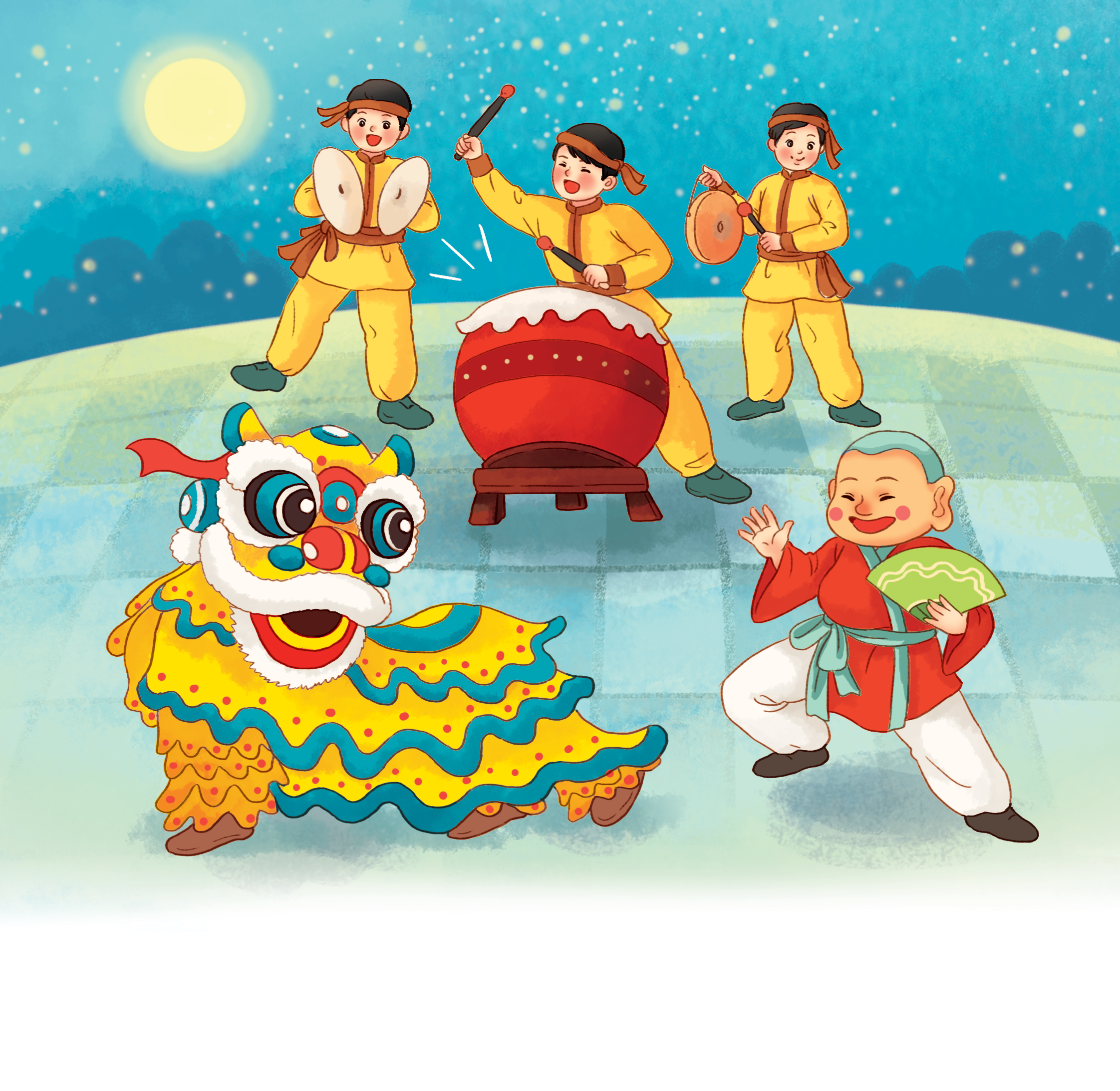 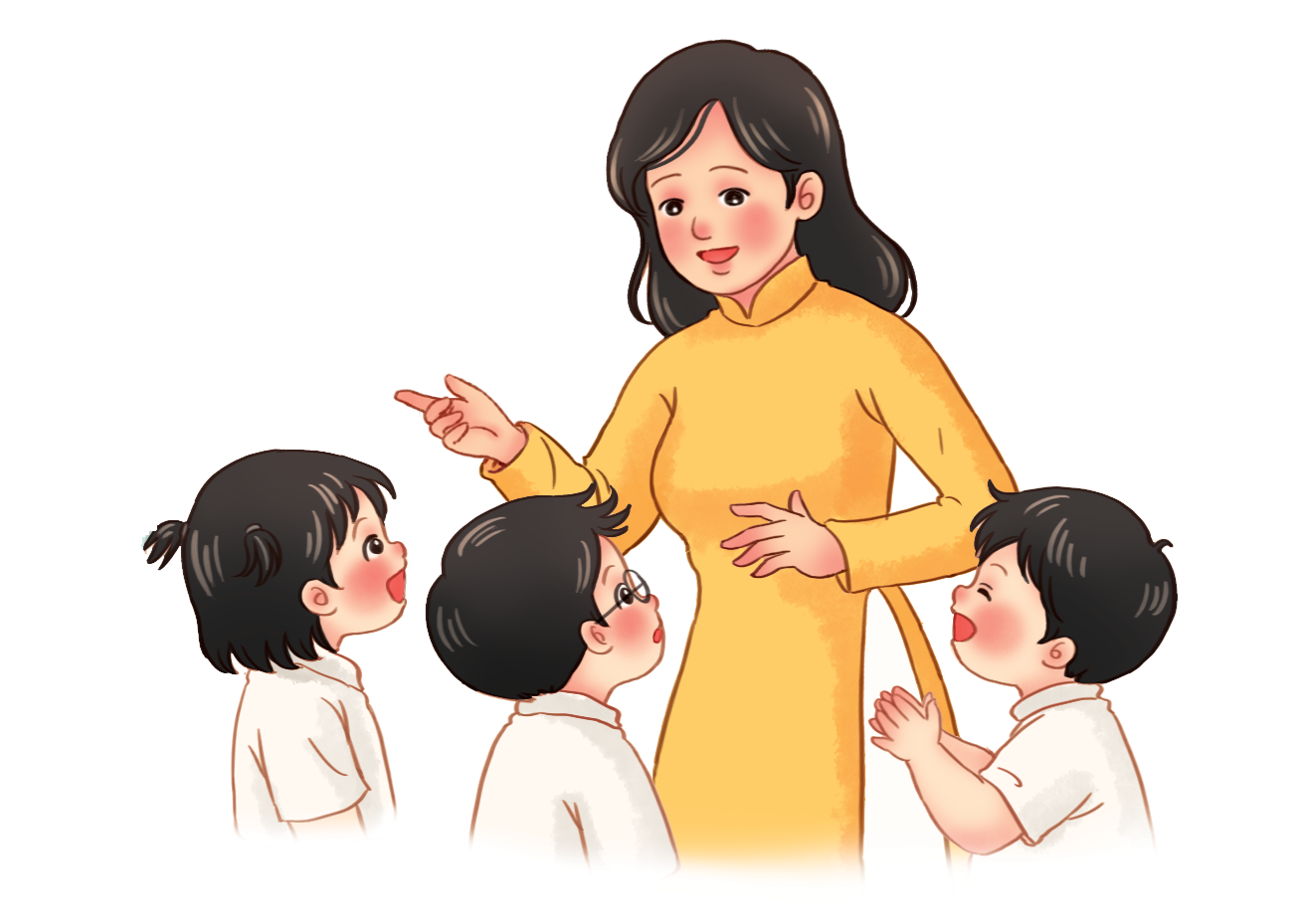 Sắm vai kể chuyện theo ý thích
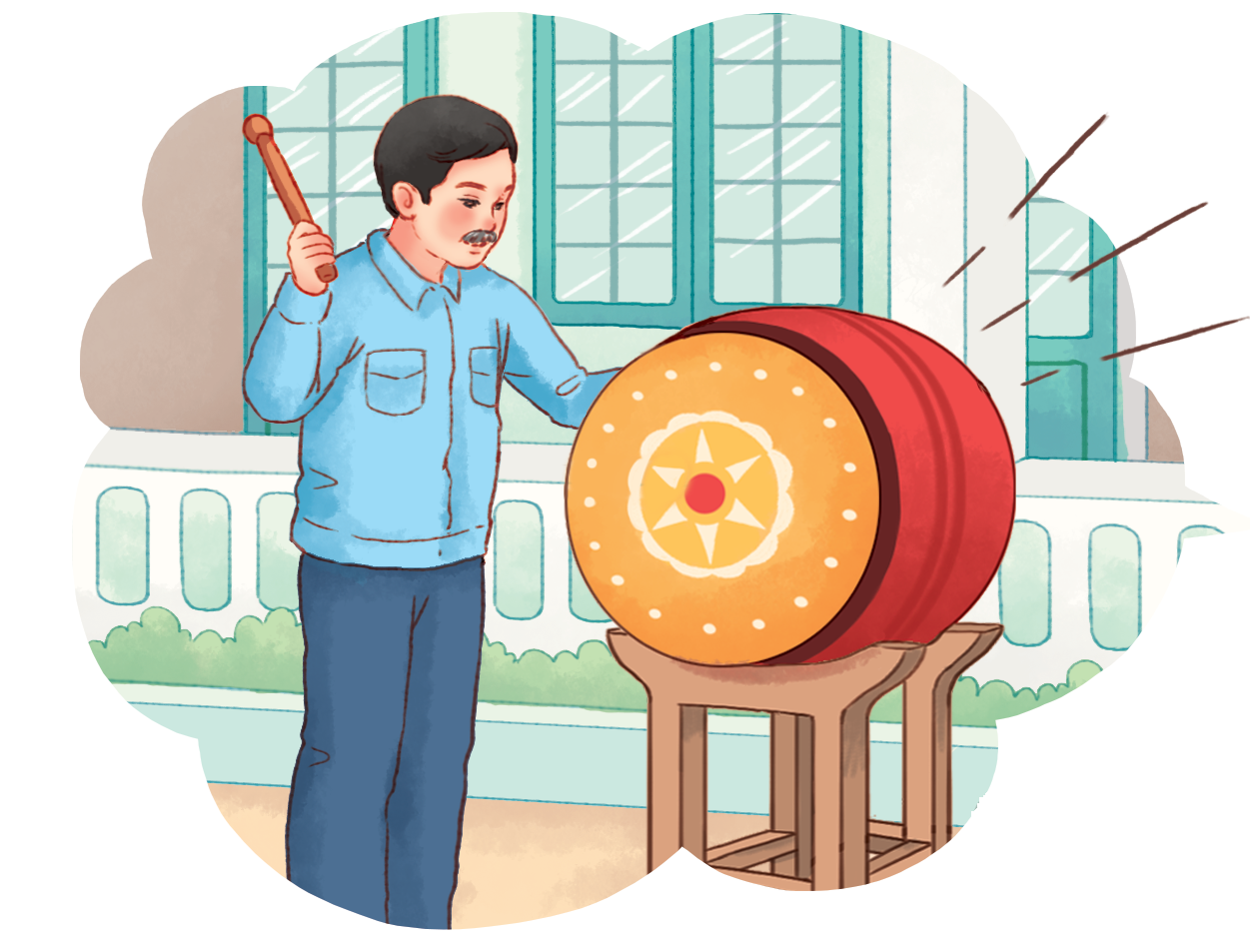 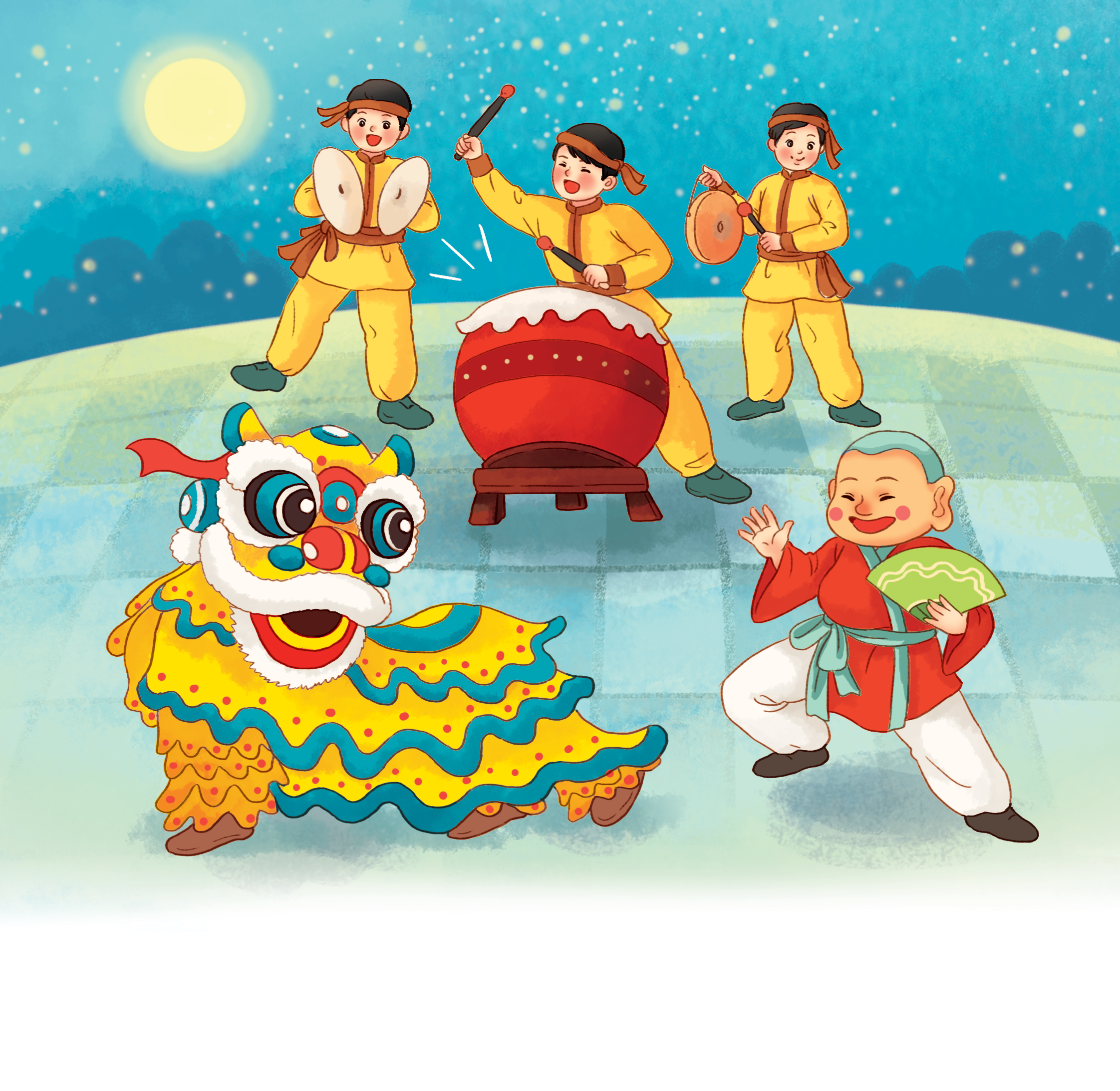 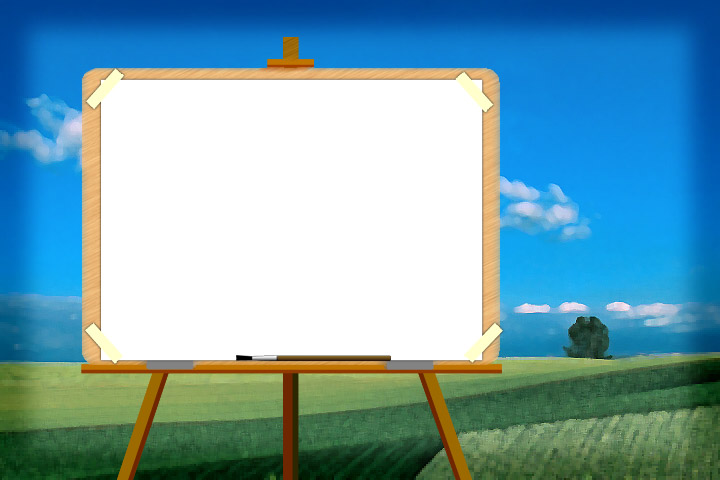 Thường thức âm nhạc:
TRỐNG CÁI
Gõ và đọc theo hình tiết tấu.
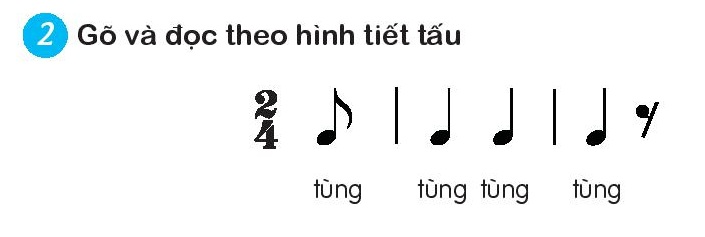 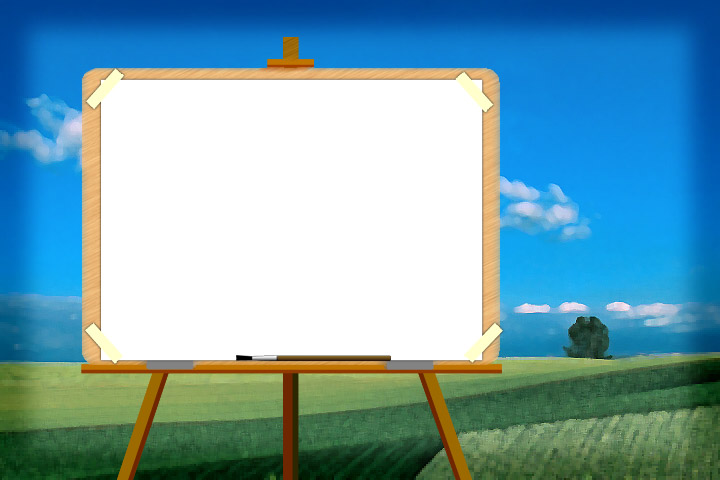 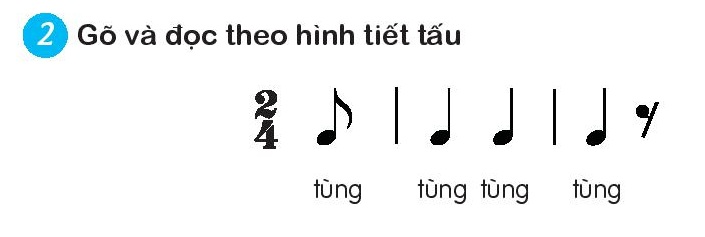 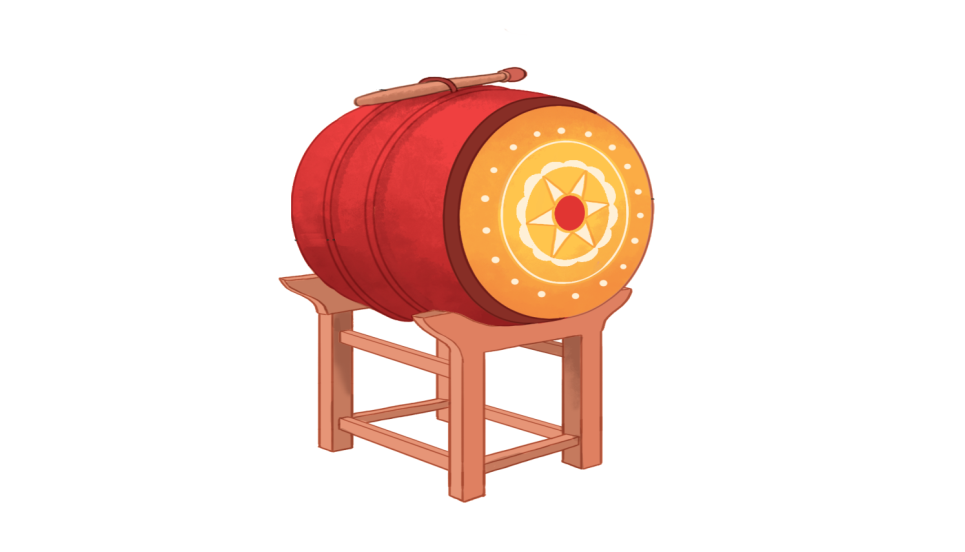 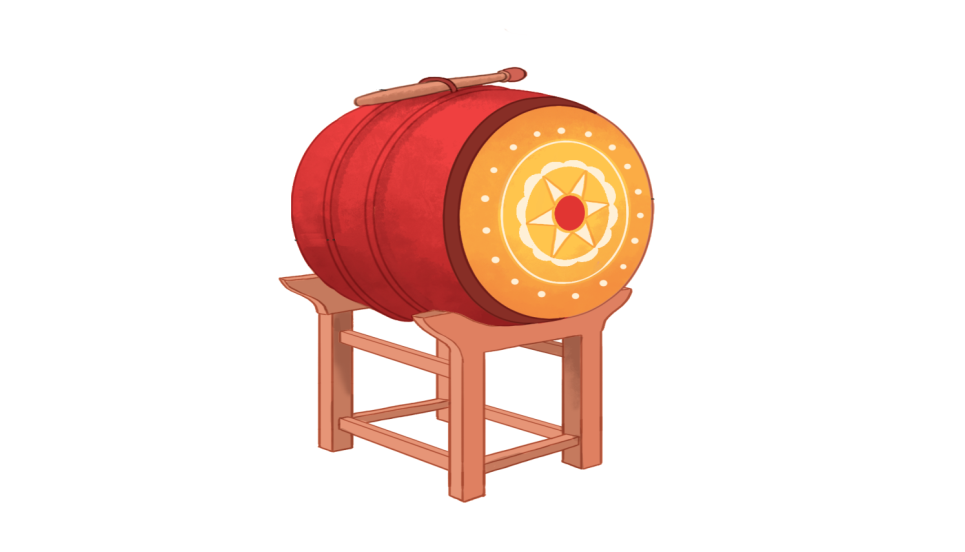 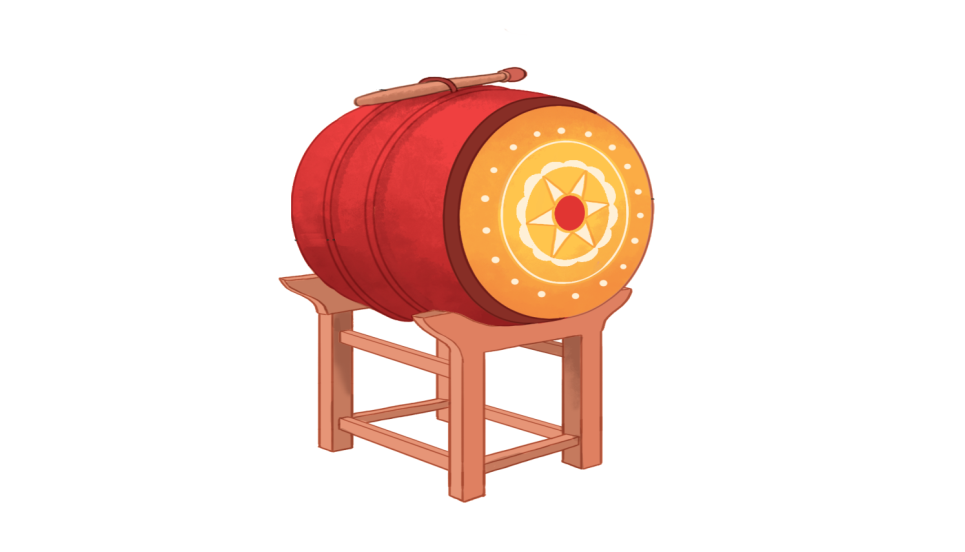 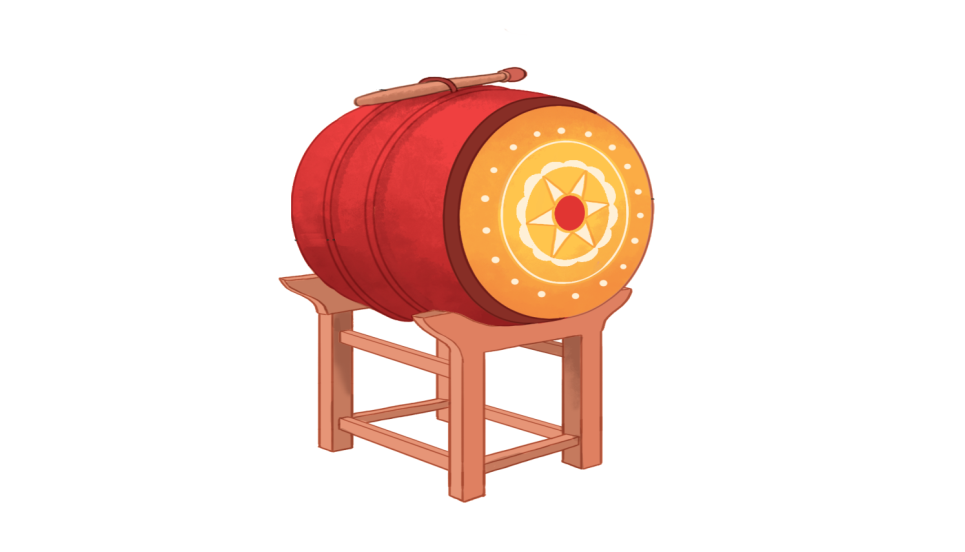 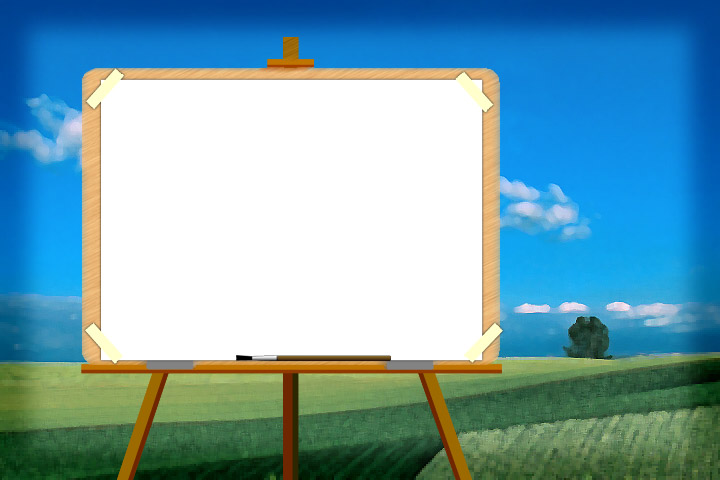 Nghe nhạc:
VŨ KHÚC THIÊN NGA
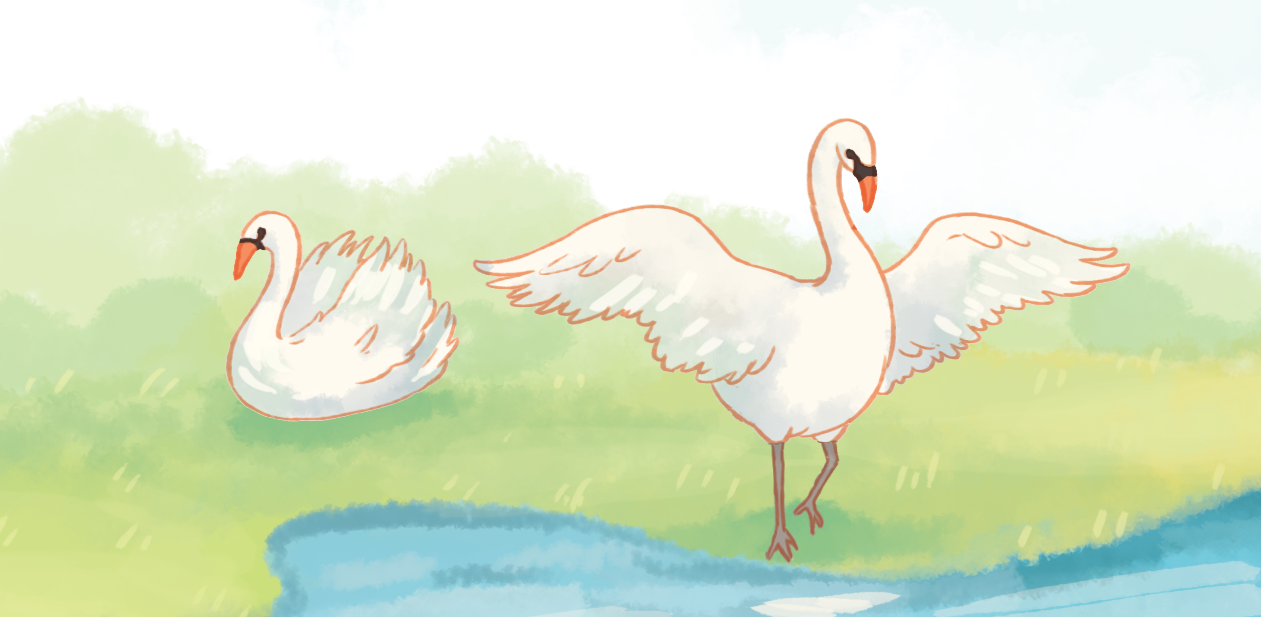 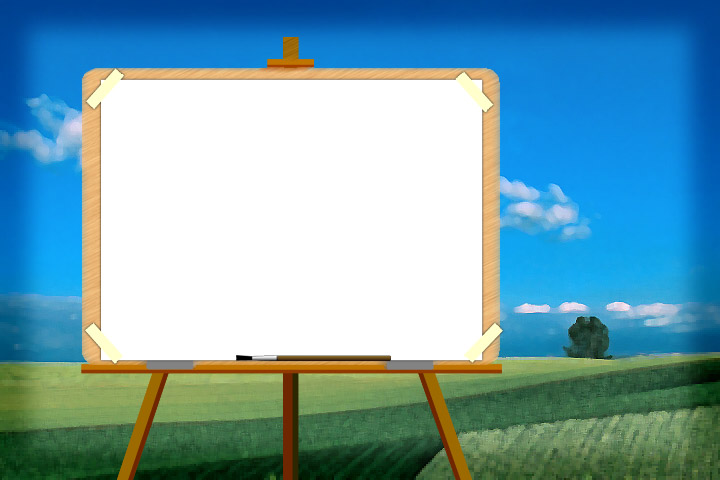 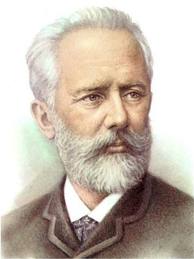 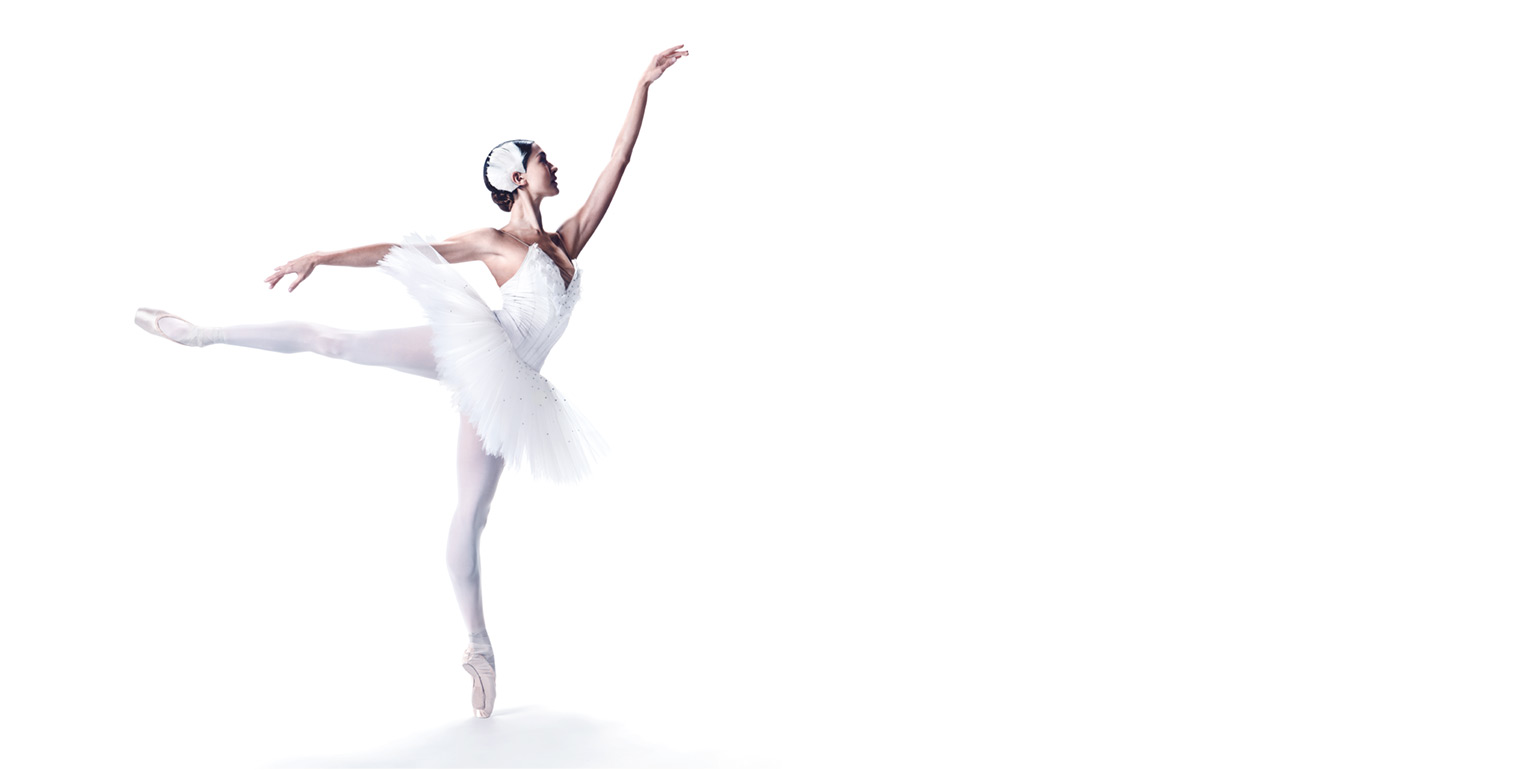 Pi-ốt I-lích Trai-cốp-xki
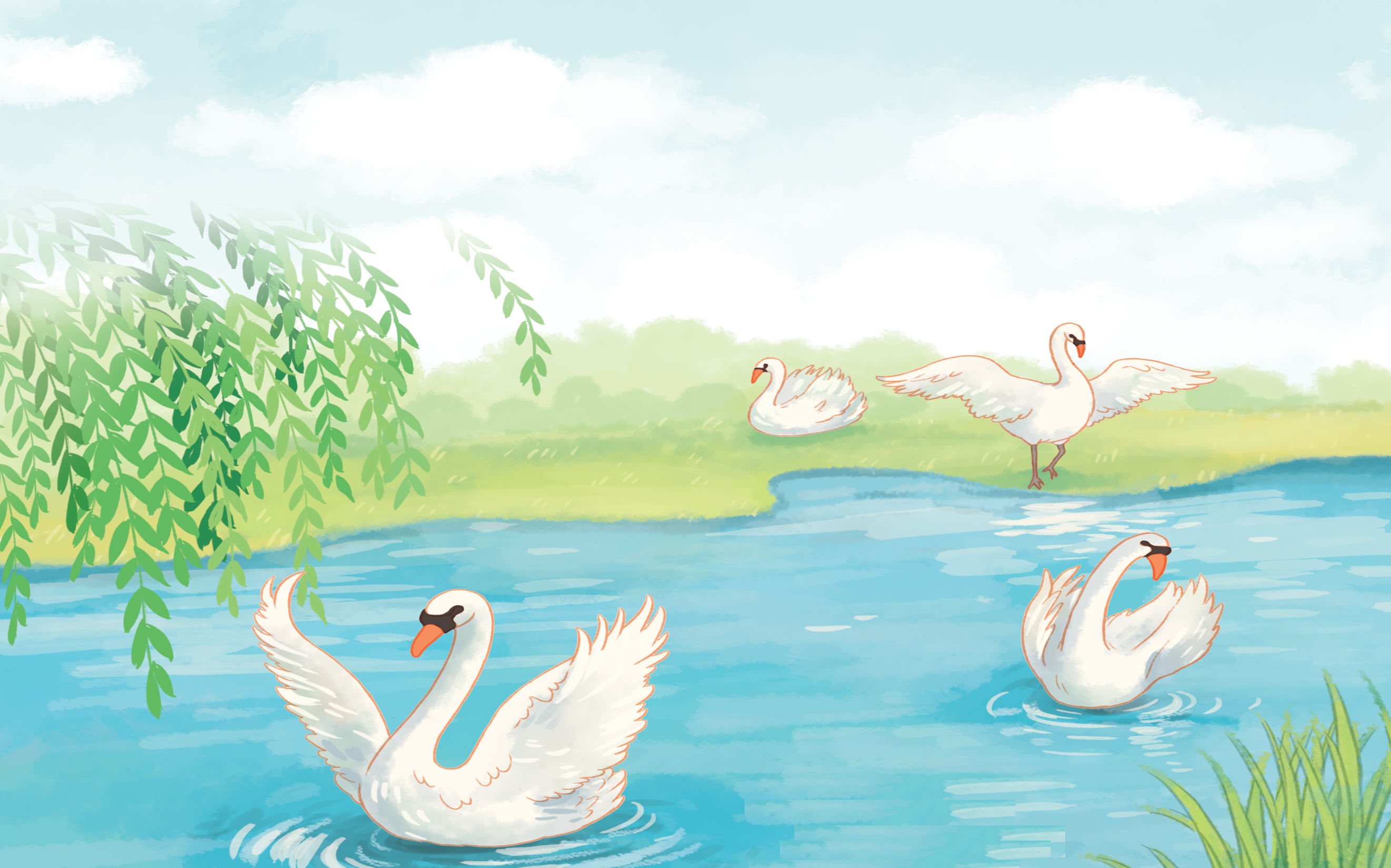 Nghe nhạc
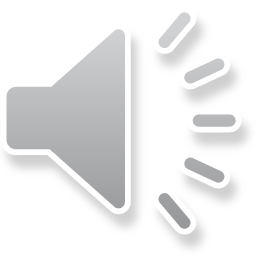 VŨ KHÚC THIÊN NGA
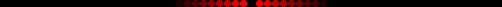 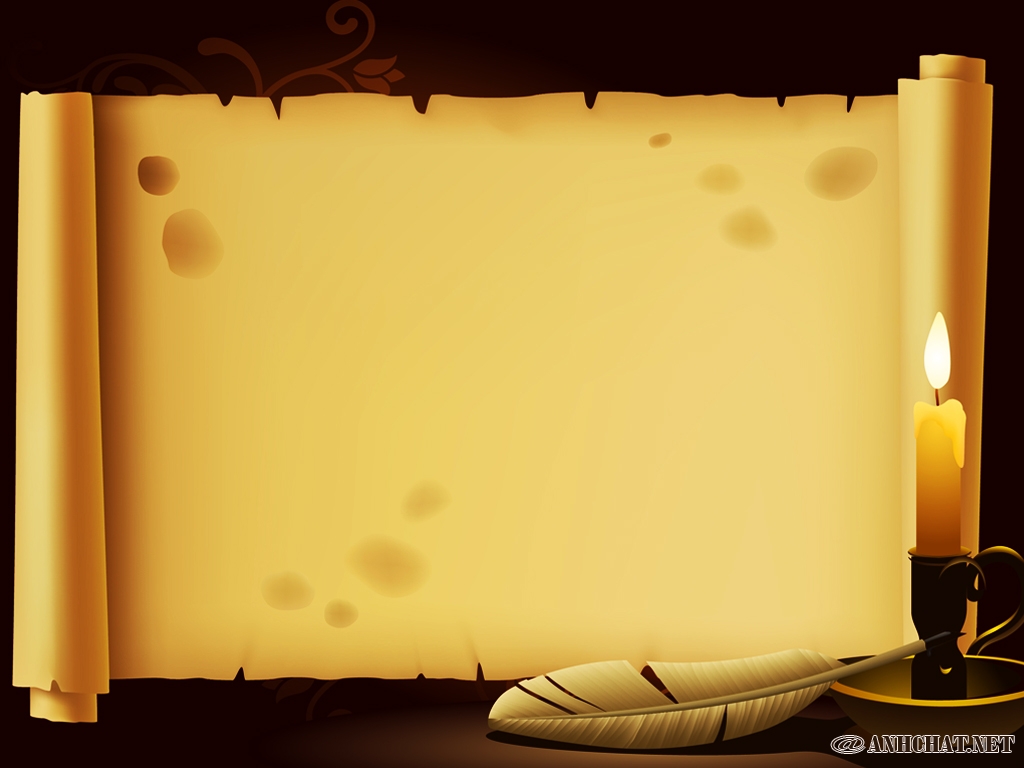 NGHE NHẠC
KẾT HỢP GÕ ĐỆM
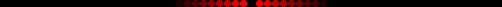 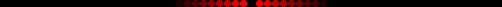 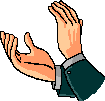 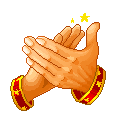 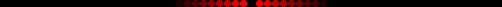 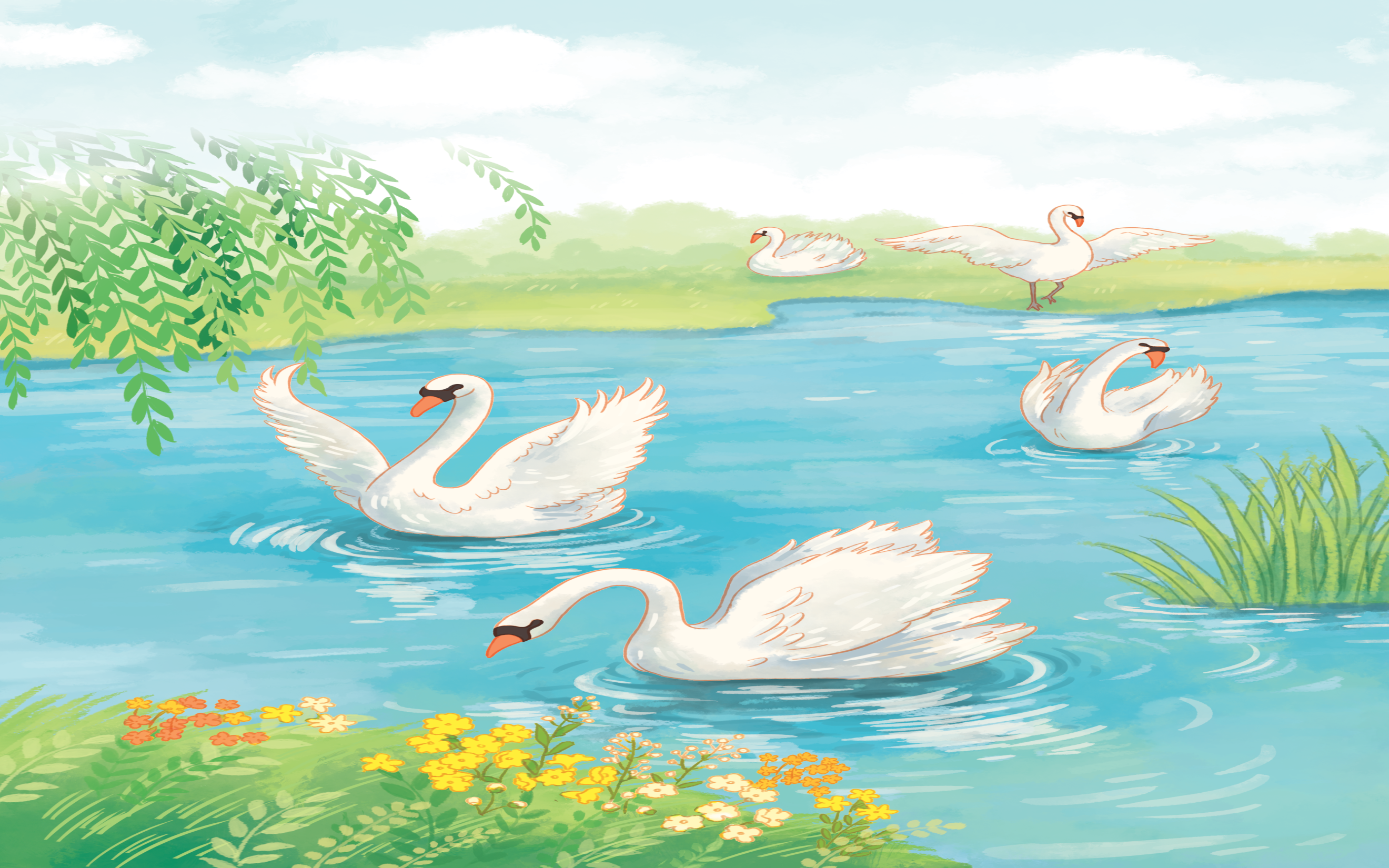 Nghe nhạc
VŨ KHÚC THIÊN NGA
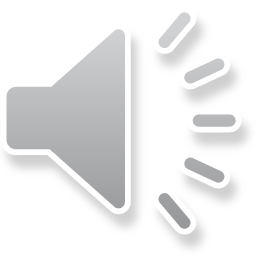 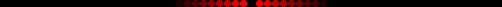 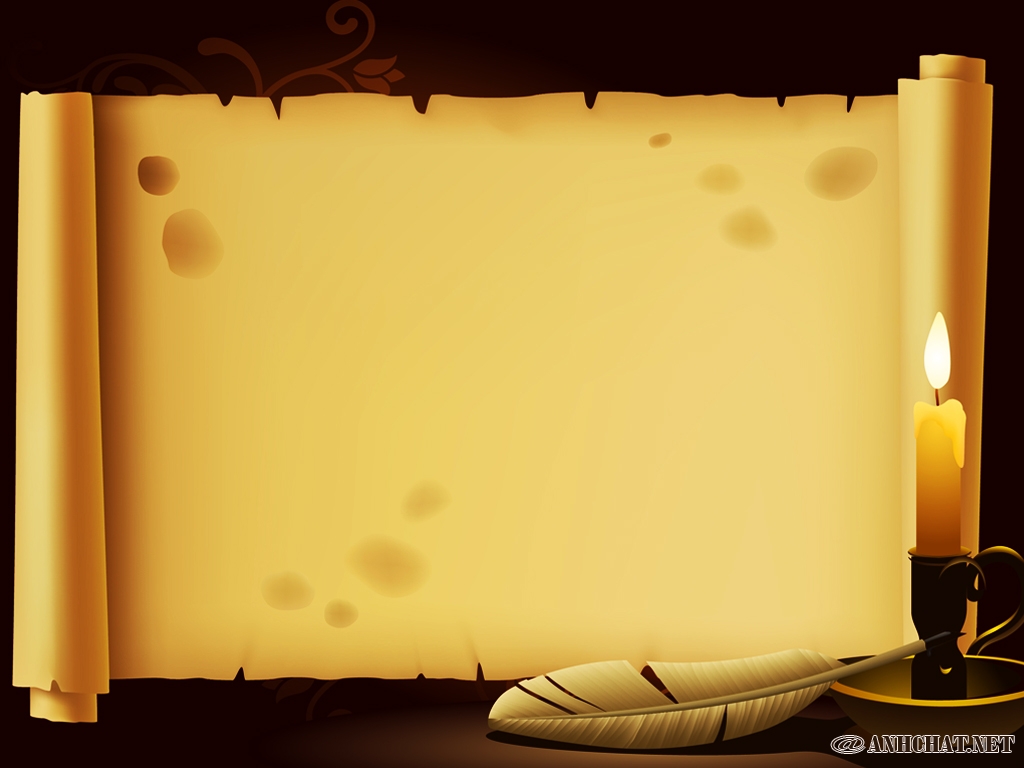 NGHE NHẠC
KẾT HỢP VẬN ĐỘNG
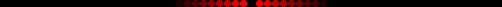 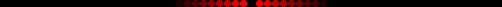 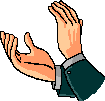 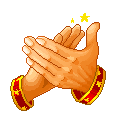 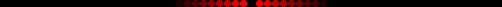 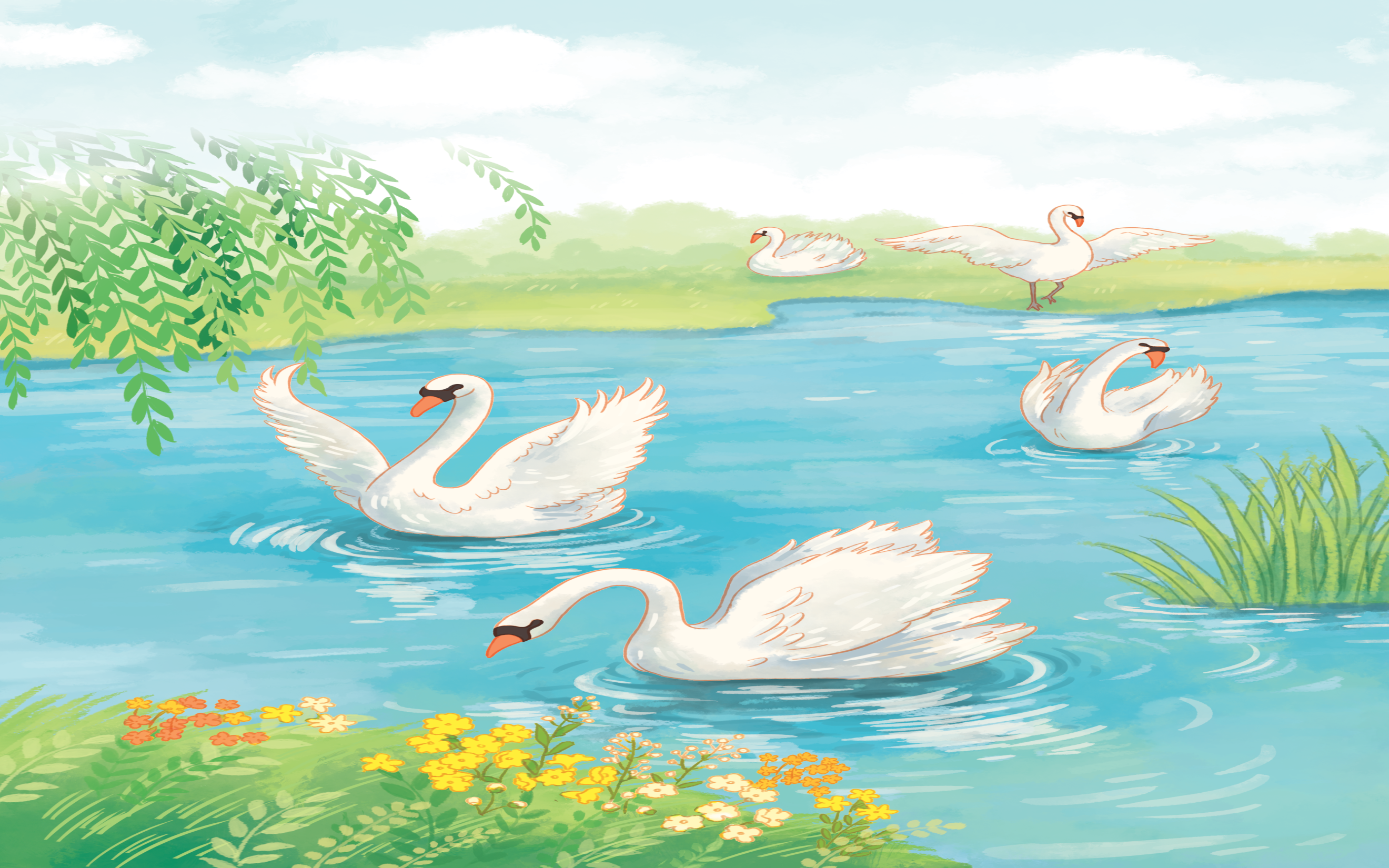 Nghe nhạc
VŨ KHÚC THIÊN NGA
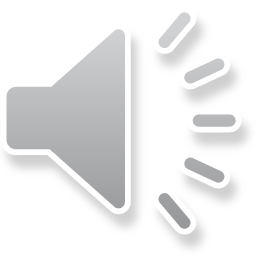